Managing Energy Crop Risk
2
Types of Risk
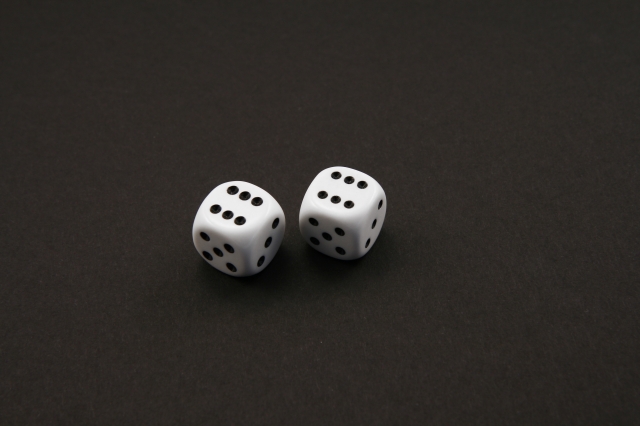 Production  
Marketing
	- Price 
	- Offtake
3
Production Risk - Causes
Weather
Pests
Human error
Misuse of technology
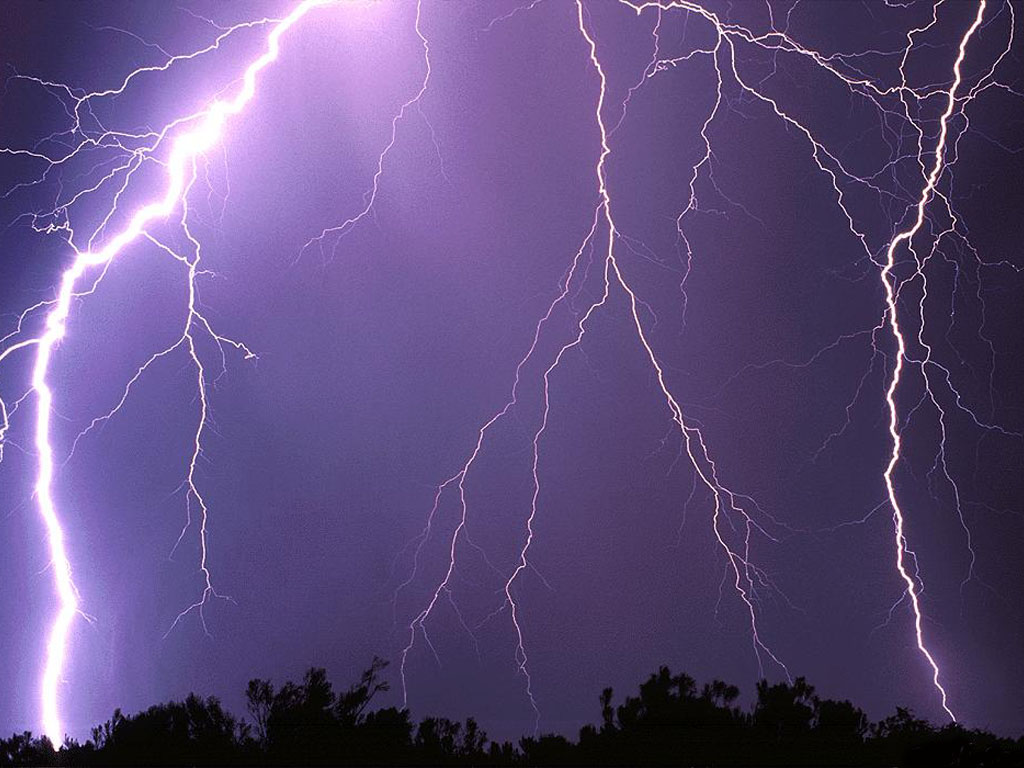 4
Production Risk - Protection
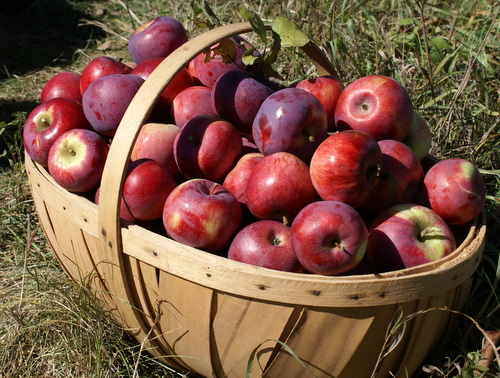 Diversification

Crop Insurance
  Not currently available for ‘energy beets’
  Is available for sugar beets.
5
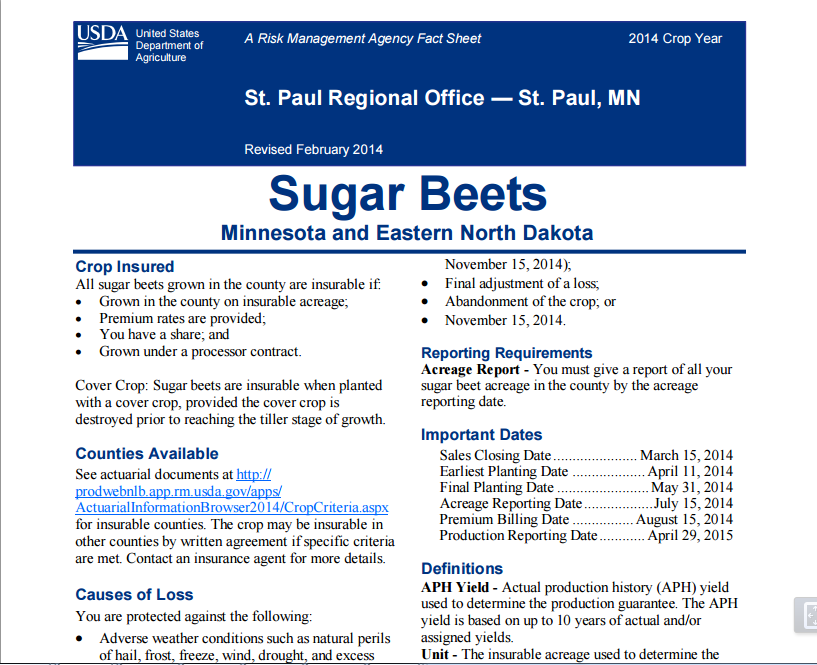 6
Contracting
A commitment to deliver at a future time

May set the price or a formula to calculate the price.
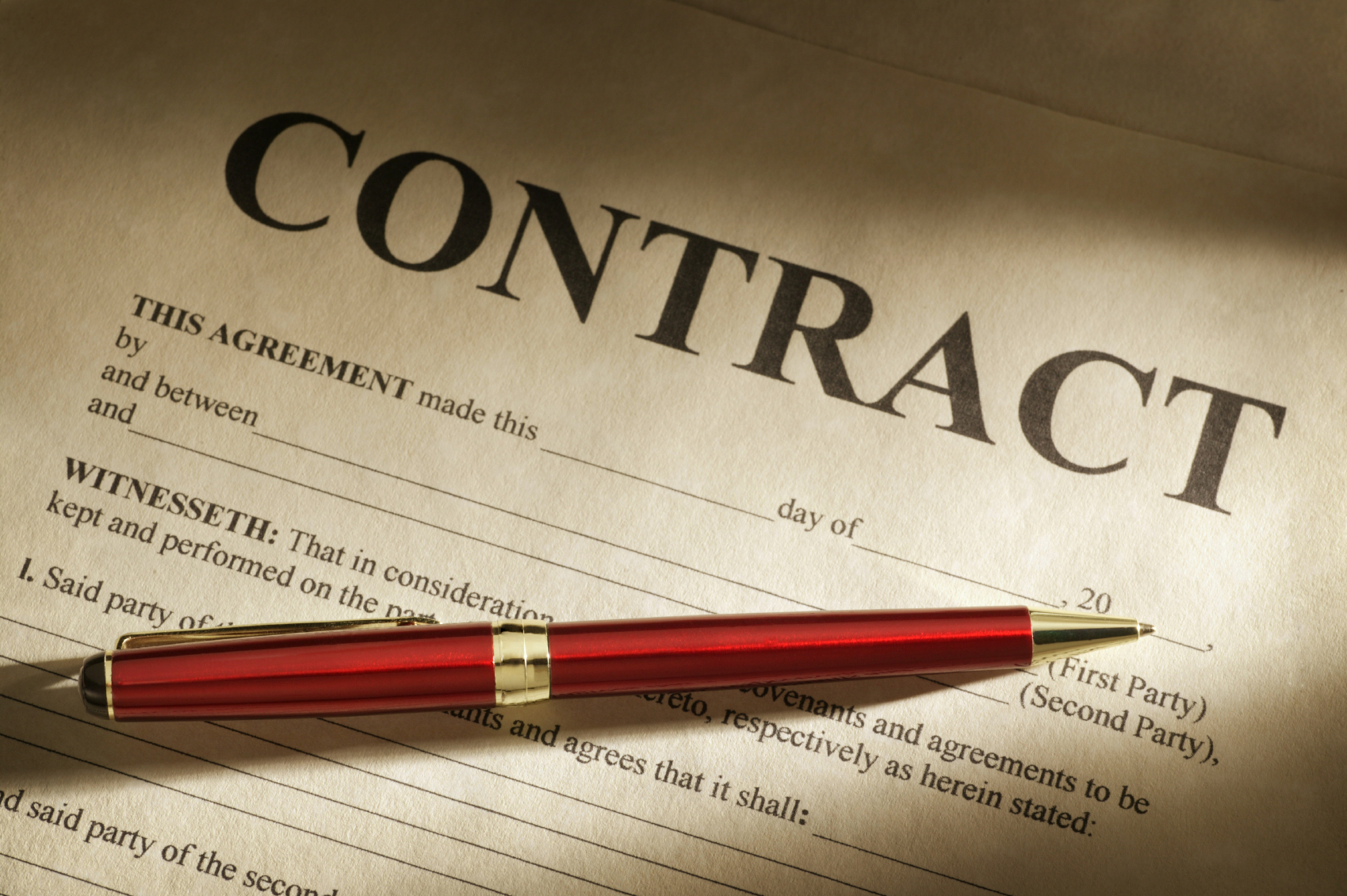 7
Contract Types
Fixed price – set price for the duration of the contract.

Formula price – price varies according to an agreed plan.
Ex. 8x corn futures.
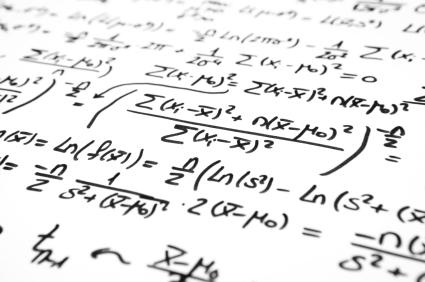 8
Formula Contracts
Could have a minimum price (floor) to limit farmers downside risk

Or maximum price (ceiling) to limit the processors downside risk
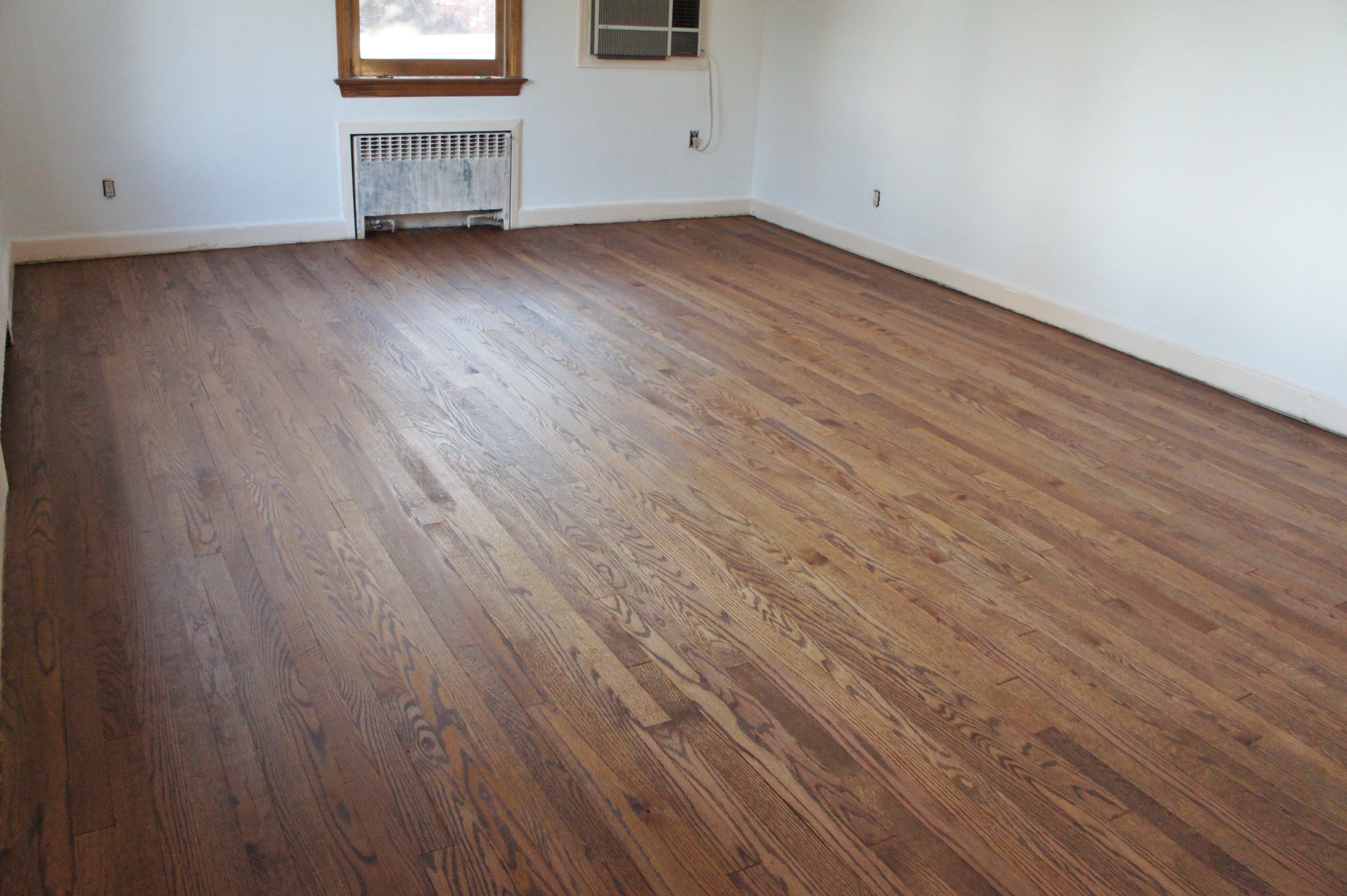 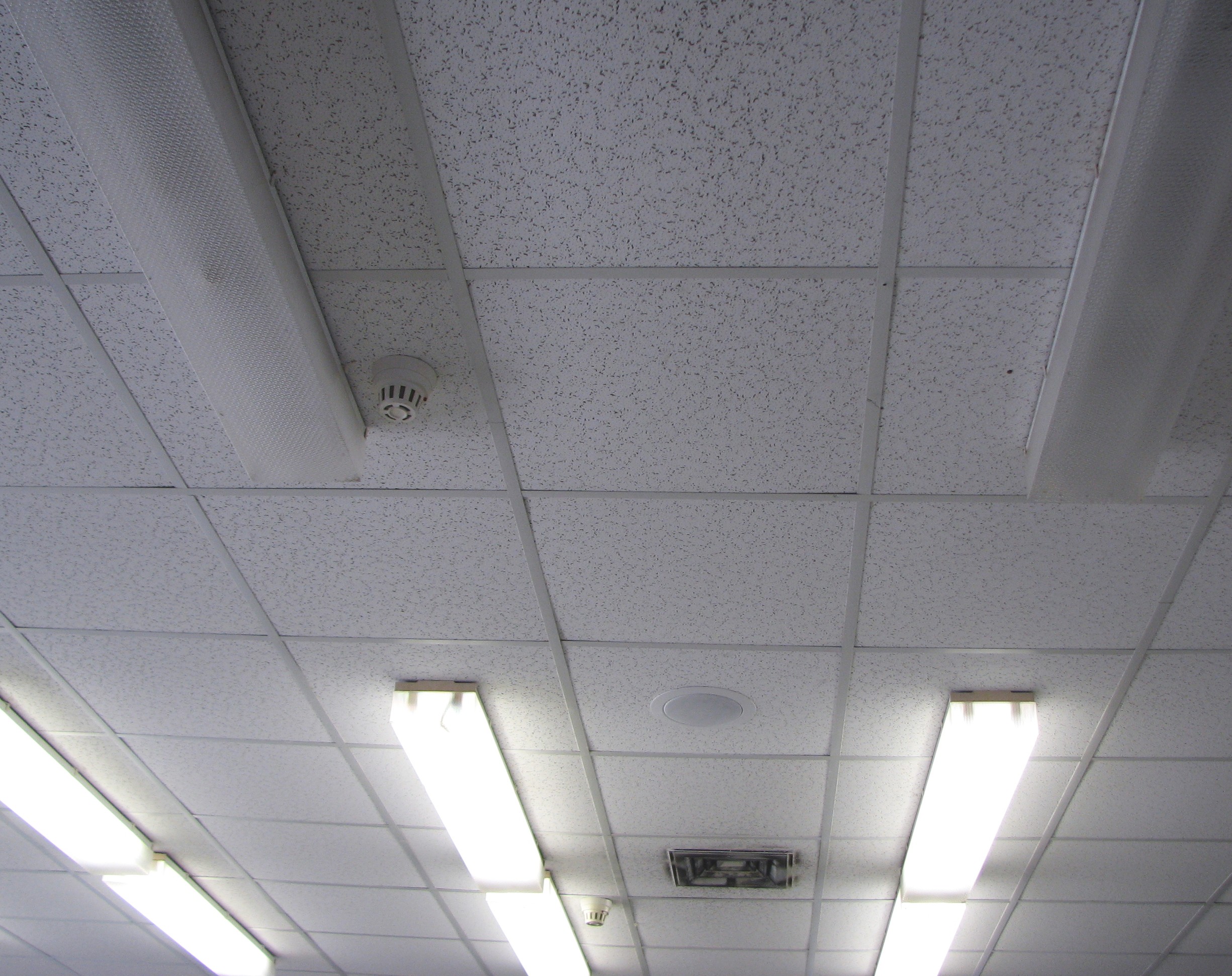 9
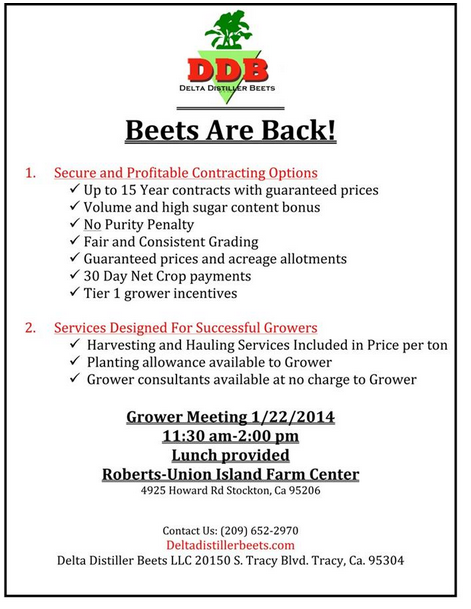 10
Offtake/Counter Party Risk
What happens if refinery goes bankrupt?
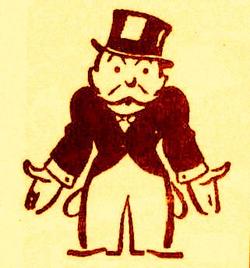 11
New Generation Co-op
Farmers provide equity to build plant.

Have a right and an obligation to deliver.
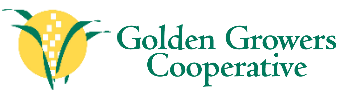 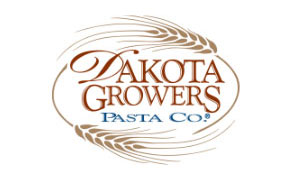 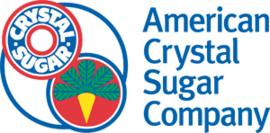 12
Risk Management Review
Production risk – can be protected with diversification and insurance

Crop insurance is not yet available, but trial data is available, but a pricing mechanism is needed

Crop could be priced using fixed price or formula contract

A new generation would address price risk and offtake risk, but would require additional capital
13